TRƯỜNG MN HOA MỌC LAN
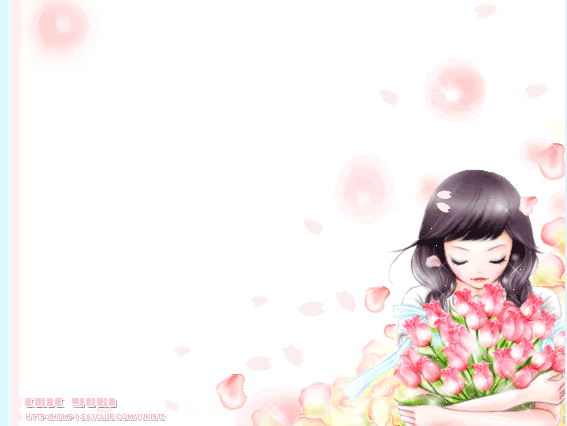 KHÁM PHÁ KHOA HỌC
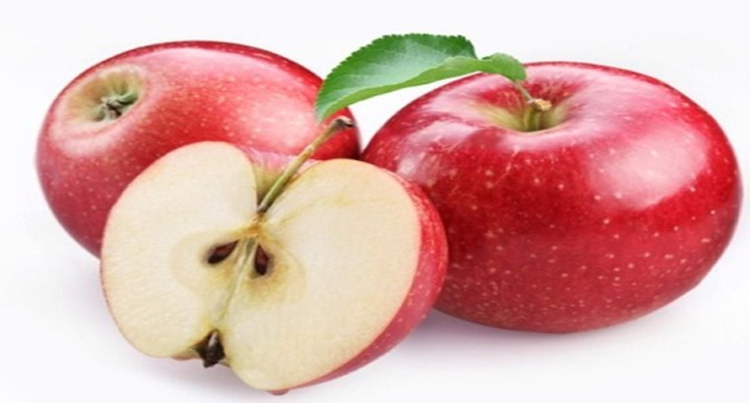 Đề tài: Một số loại quả
Chủ đề: Thế giới thực vật
Lứa tuổi: 4-5 tuổi
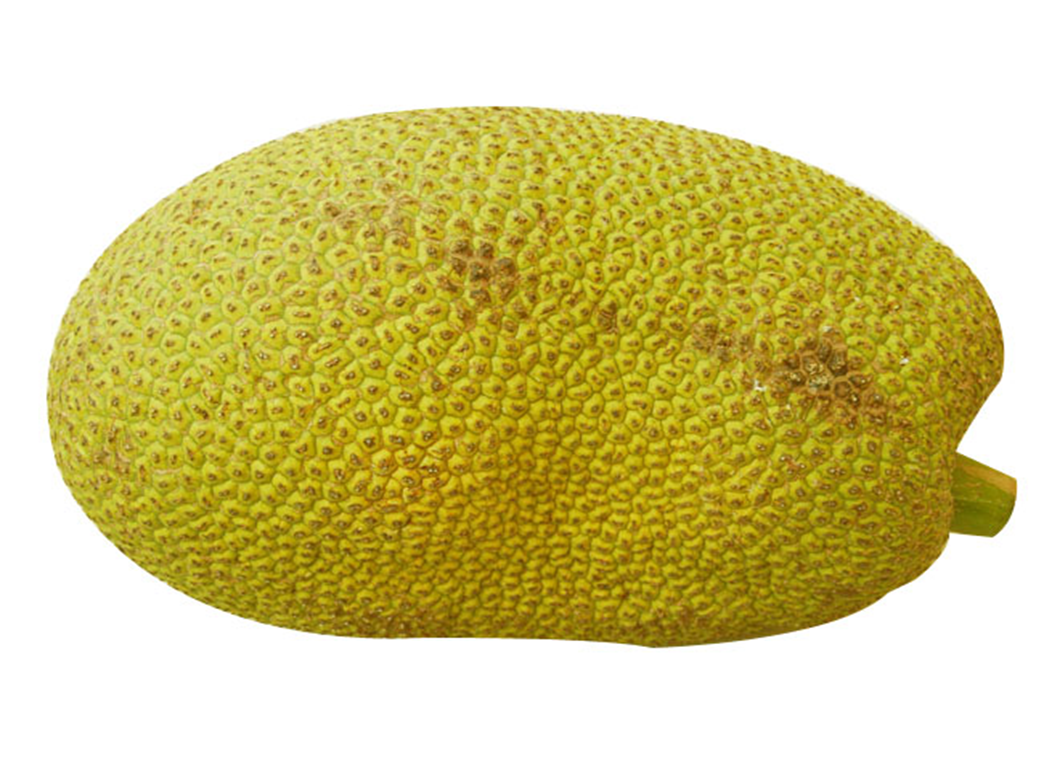 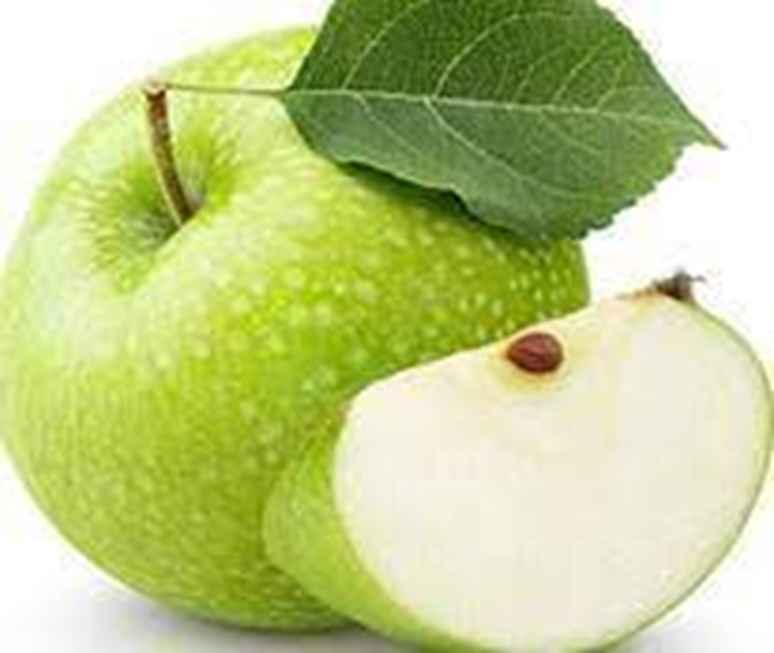 1.Ổn định tổ chức, gây hứng thú
Bài hát quả
2.Phương pháp hình thức tổ chức
Tìm hiểu về quả mít
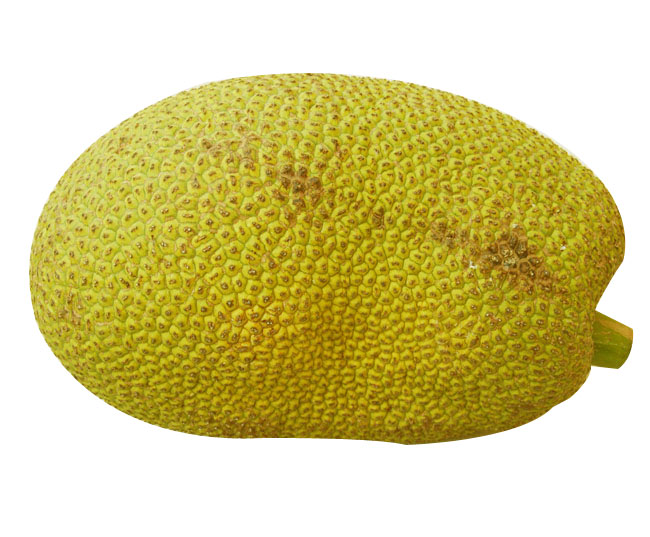 Cuống
Vỏ mít
Bé nhận xét gì về quả mít?
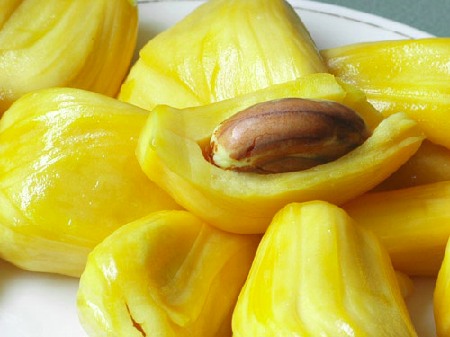 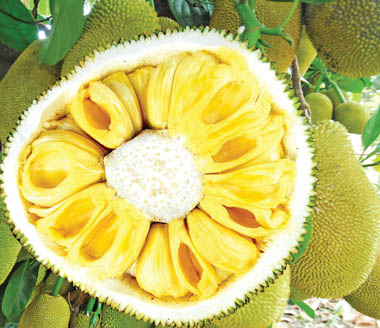 Hạt mít
Múi mít
Bé nhìn xem, bên trong quả mít là gì nào?
Qủa mít có một hay nhiều hạt?
Các món ăn chế biến từ mít
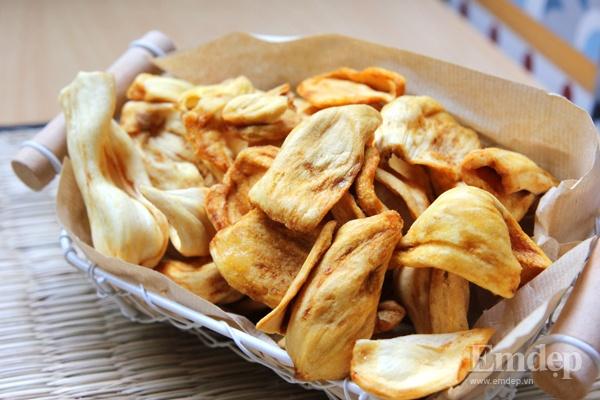 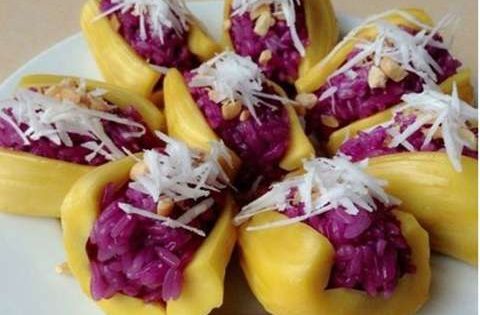 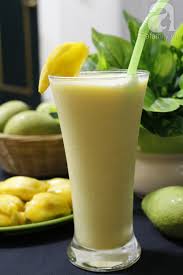 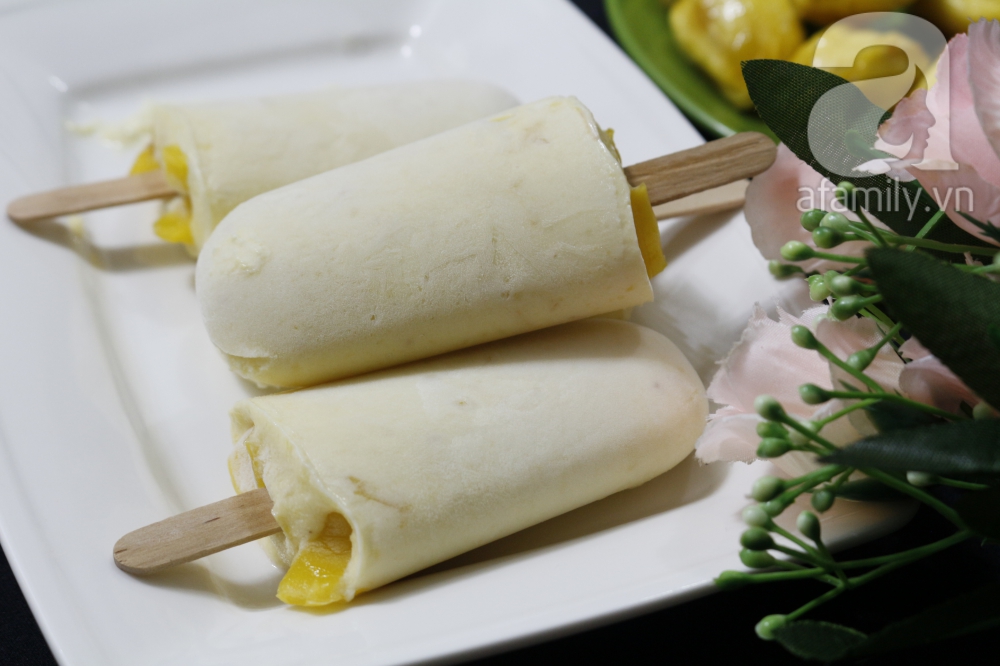 Qủa Thanh Long
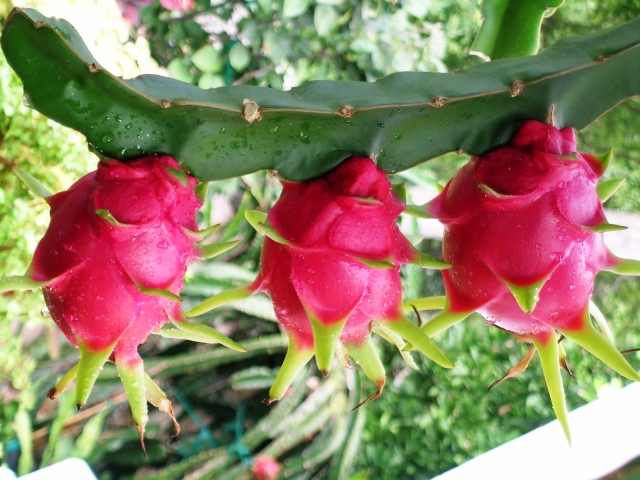 Cuống
Vỏ thanh long
Qủa gì đây?
Con có nhận xét gì về quả thanh long
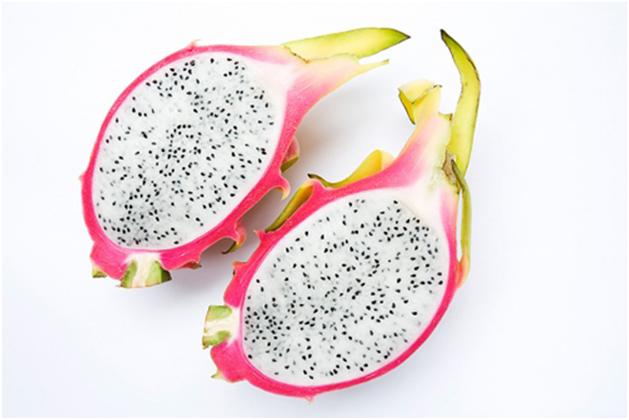 Ruột thanh long
Hạt thanh long
Bé đã được ăn quả thanh long chưa?
Bé đoán xem bên trong quả thanh long có gì?
Các loại thanh long
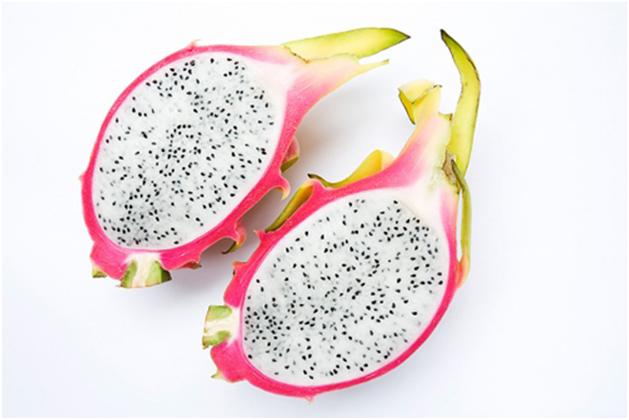 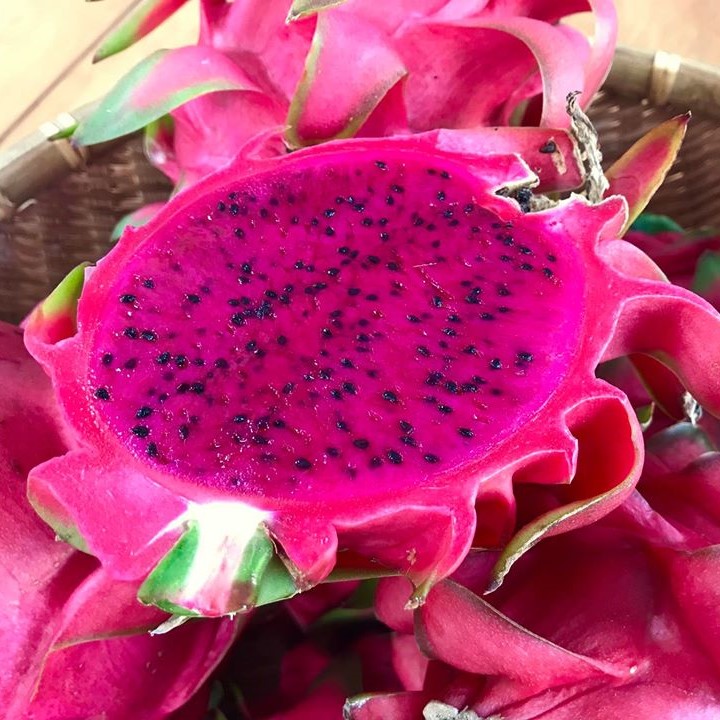 Các món ăn chế biến từ  thanh long
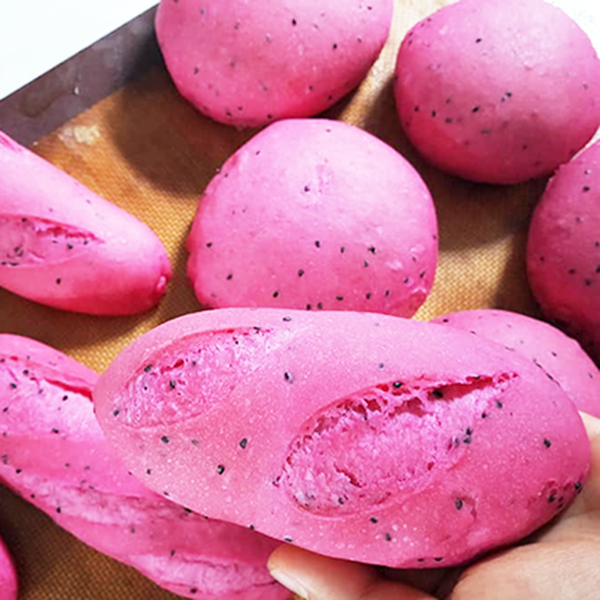 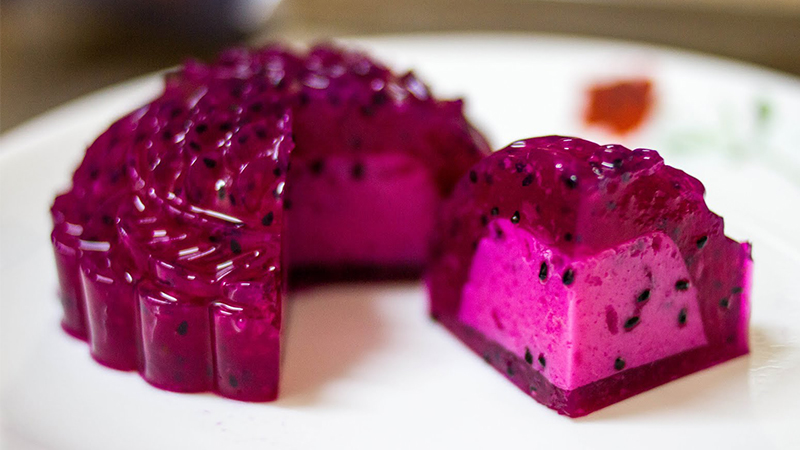 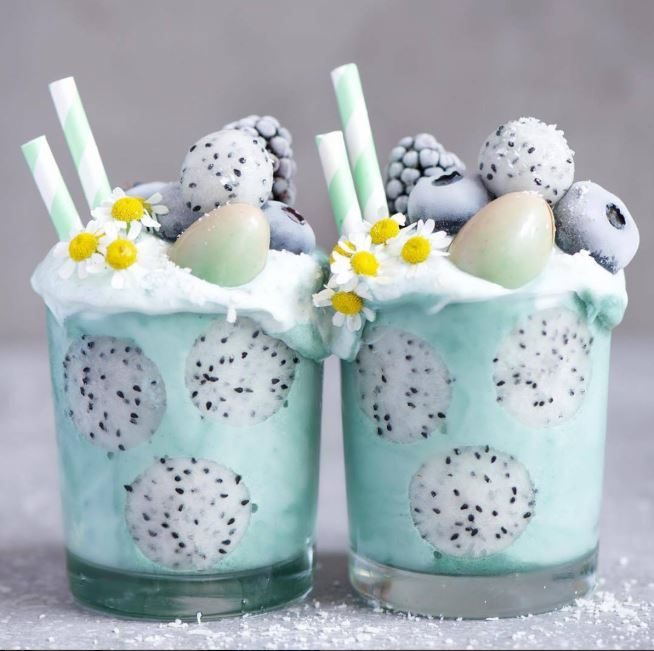 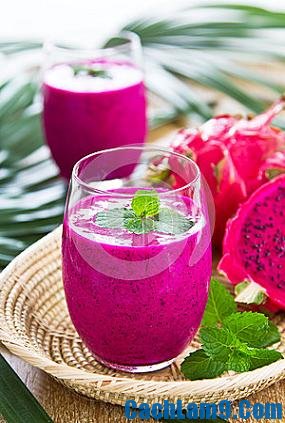 Bé nhận xét gì về quả táo?
Qủa Táo
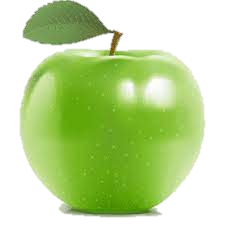 Cuống táo
Lá táo
Vỏ táo
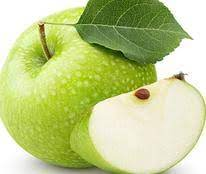 Hạt táo
Bên trong quả táo có gì nào?
Qủa táo có nhiều hay một hạt?
Qủa táo có tác dụng gì với cơ thể chúng mình?
Ruột táo
Các loại táo
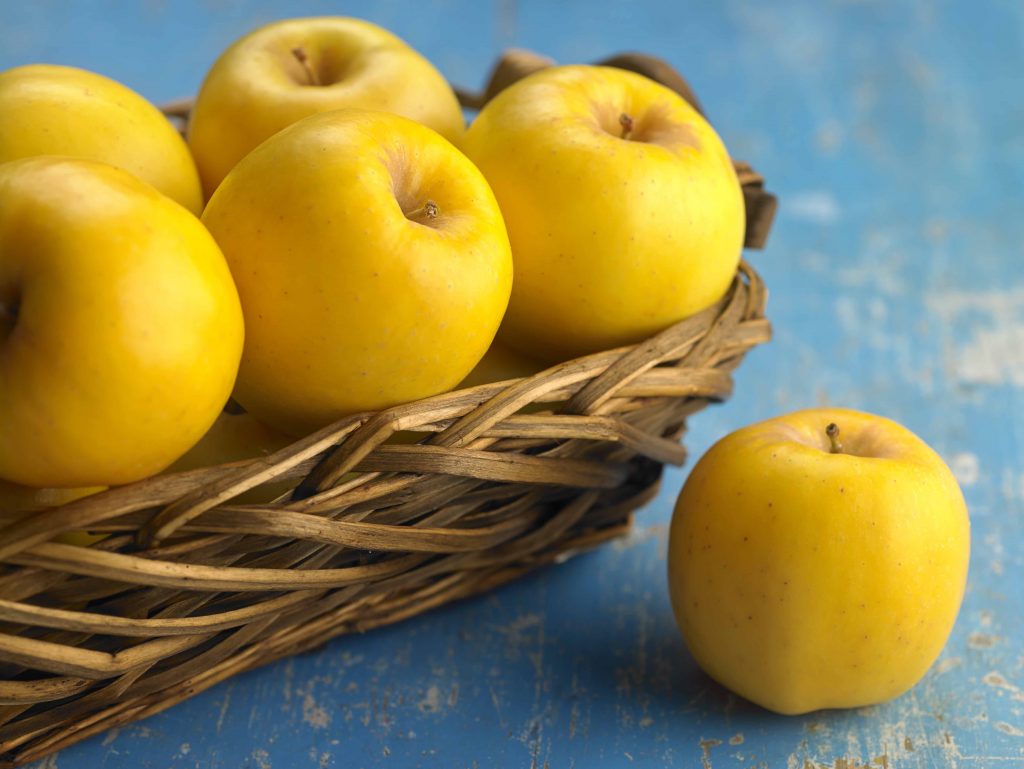 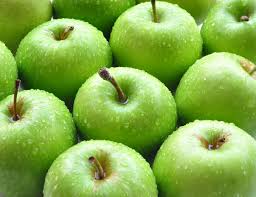 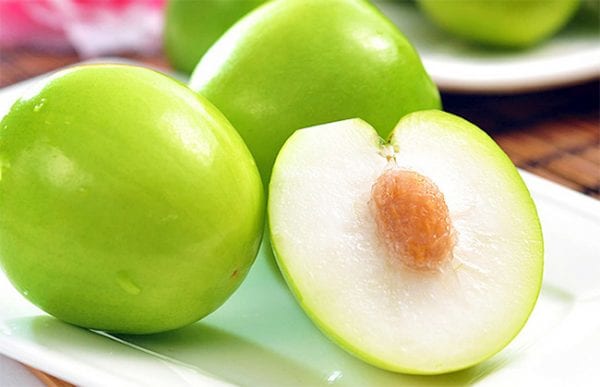 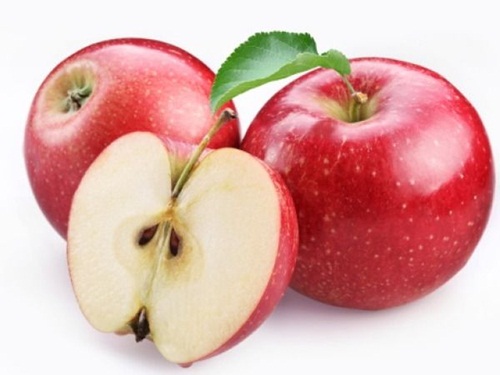 Các món ăn chế biến từ táo
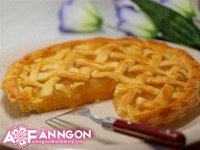 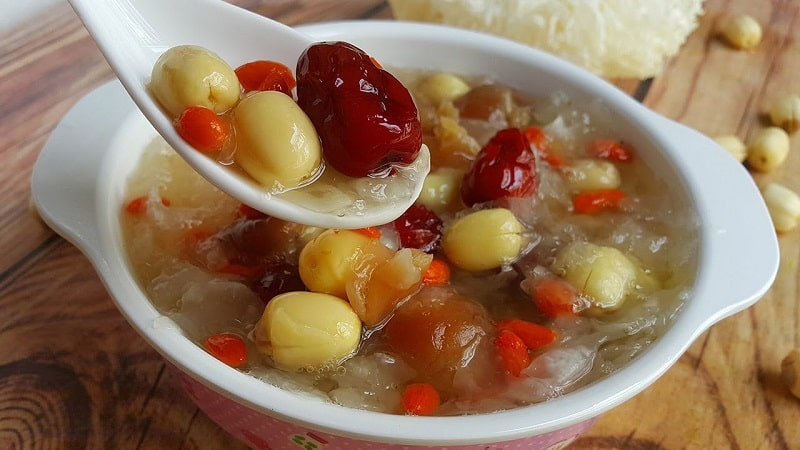 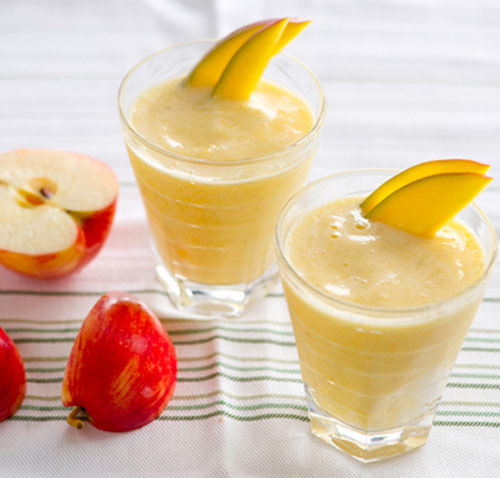 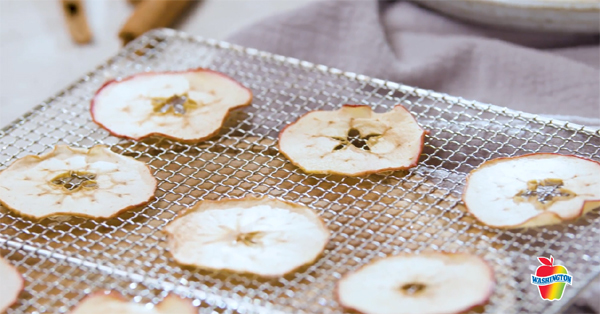 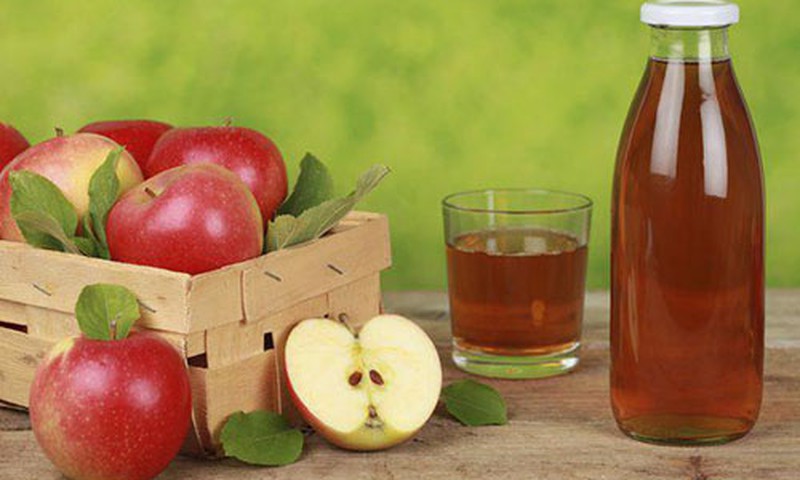 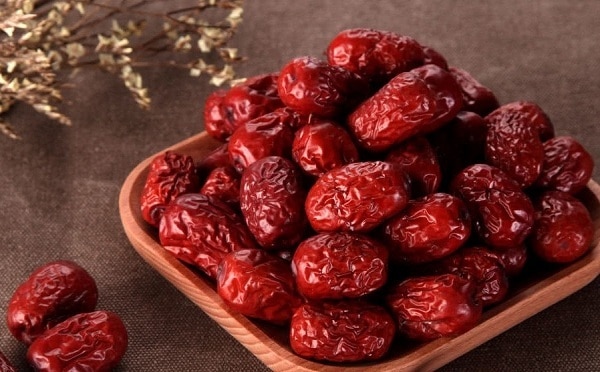 Bé hãy quan sát và so sánh điểm giống và khác nhau giữa quả mít, quả táo, quả thanh long.
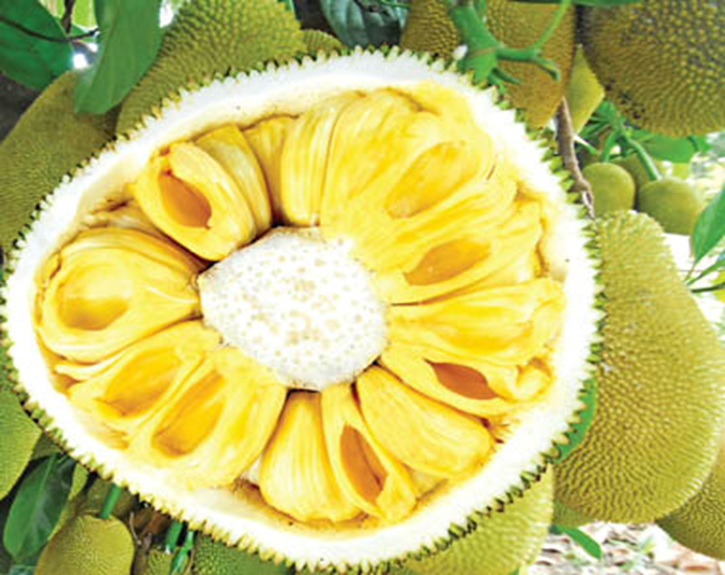 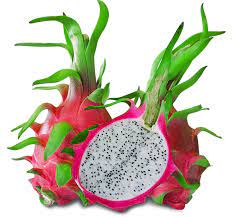 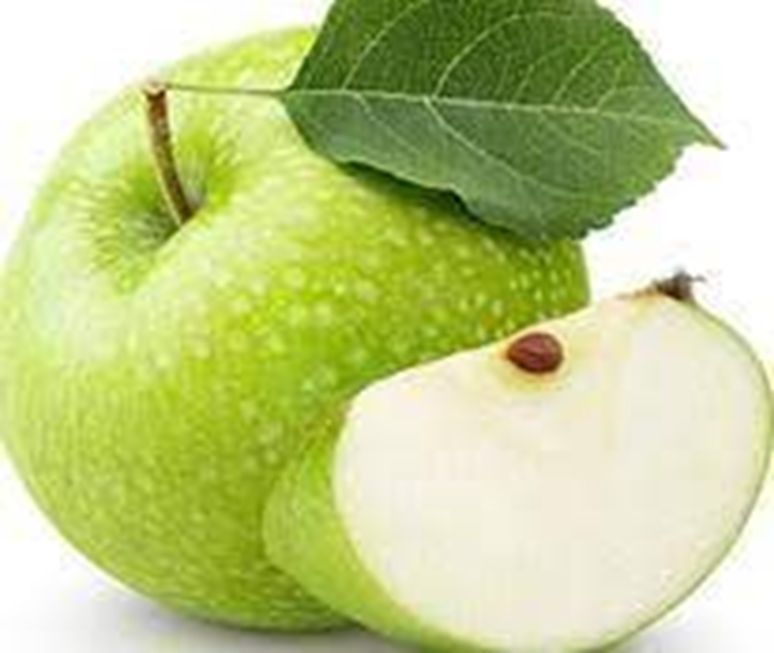 Trò chơi luyện tập: Cùng nhau thi tài
Bé chọn những quả có vỏ nhẵn nào
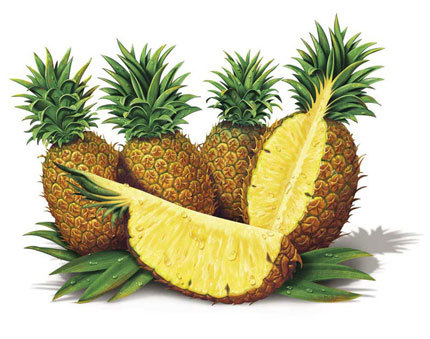 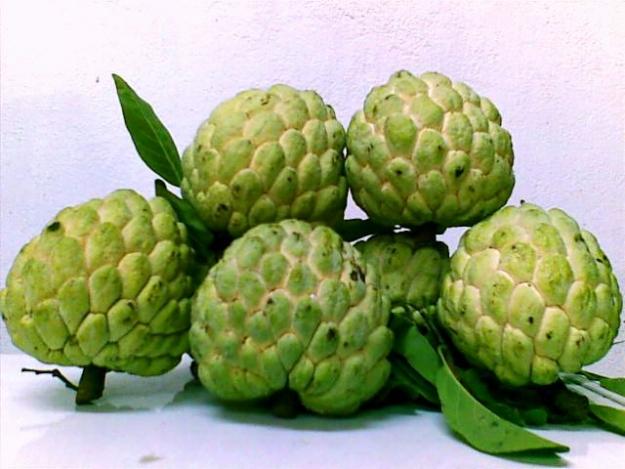 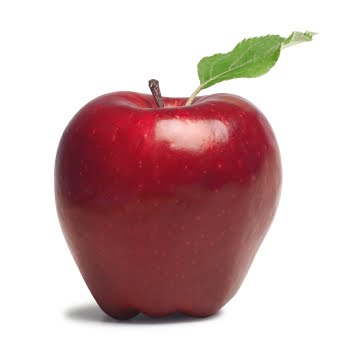 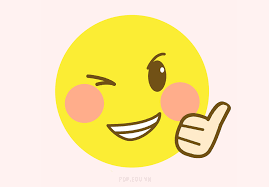 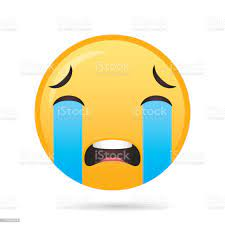 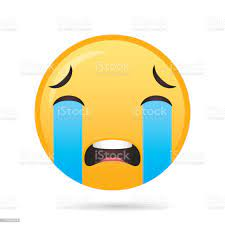 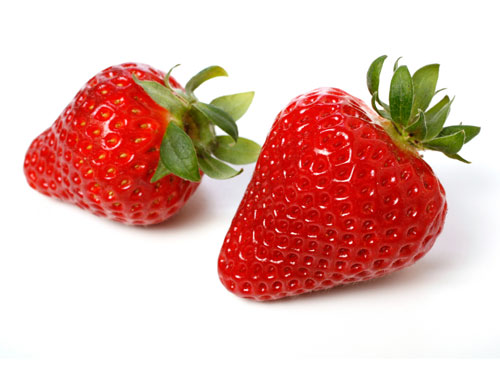 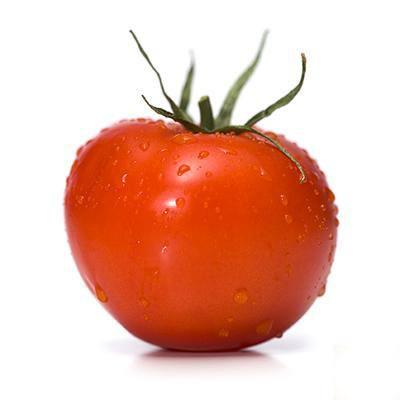 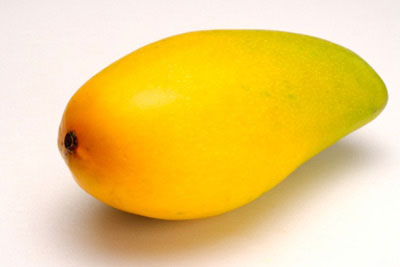 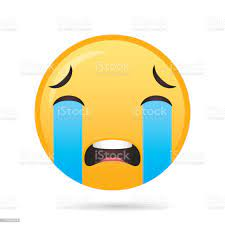 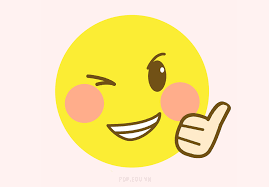 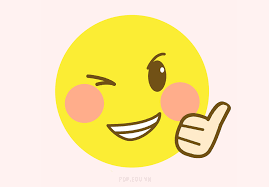 Bây giờ hãy tìm quả có vỏ sần nào.
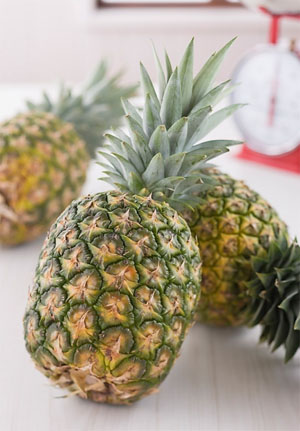 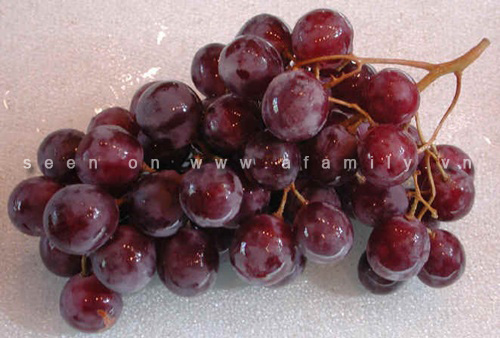 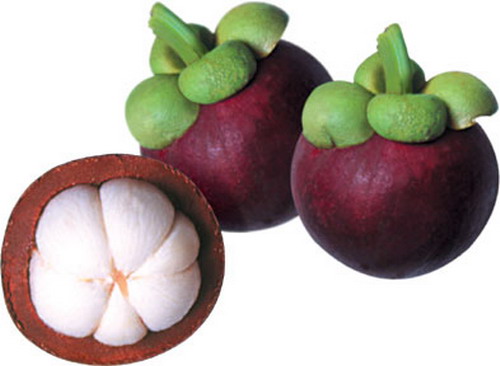 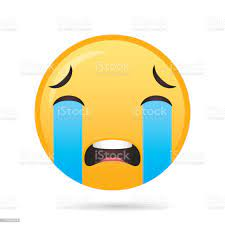 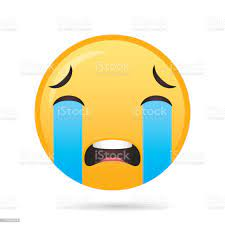 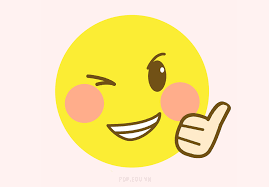 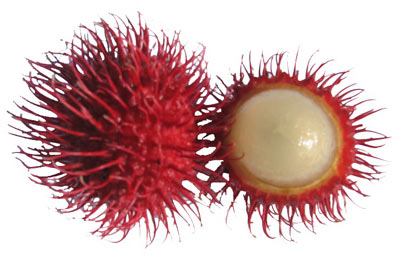 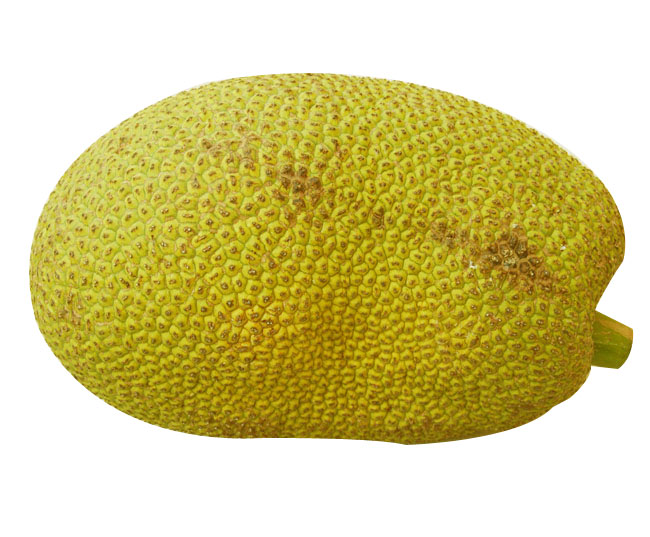 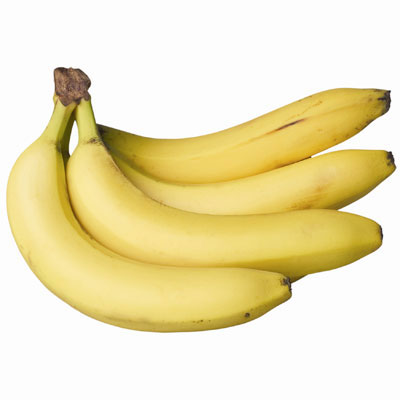 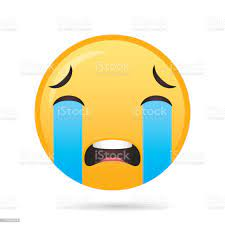 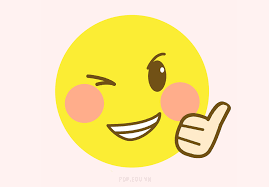 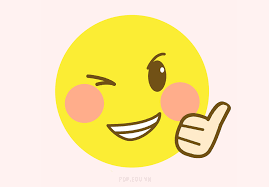 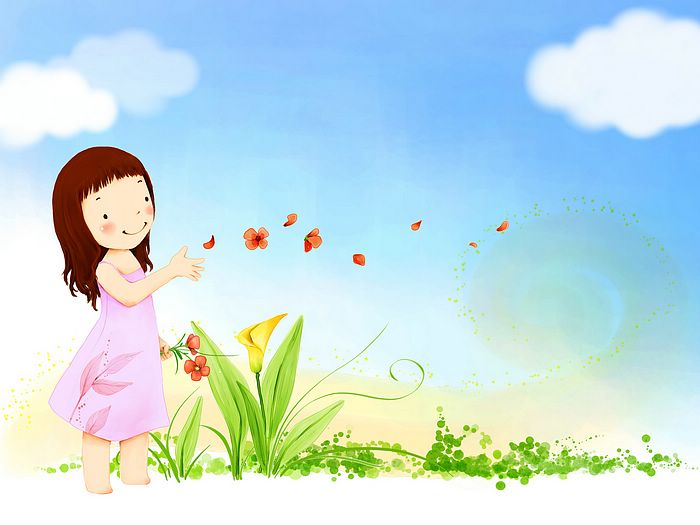 3. Kết thúc
Giờ học đã kết thúc. Cô chúc các bé chăm ngoan học giỏi.